Ages of the Earth
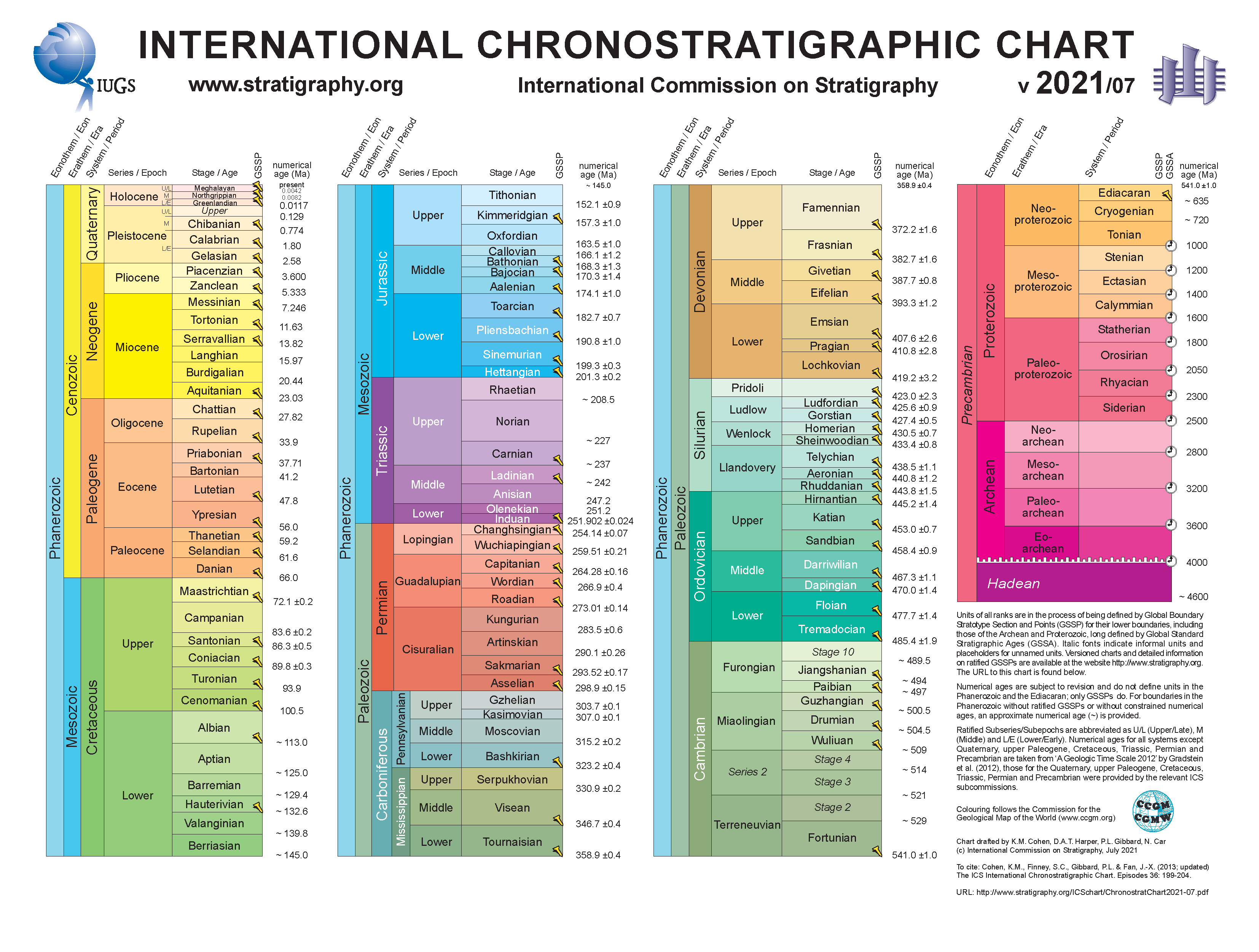 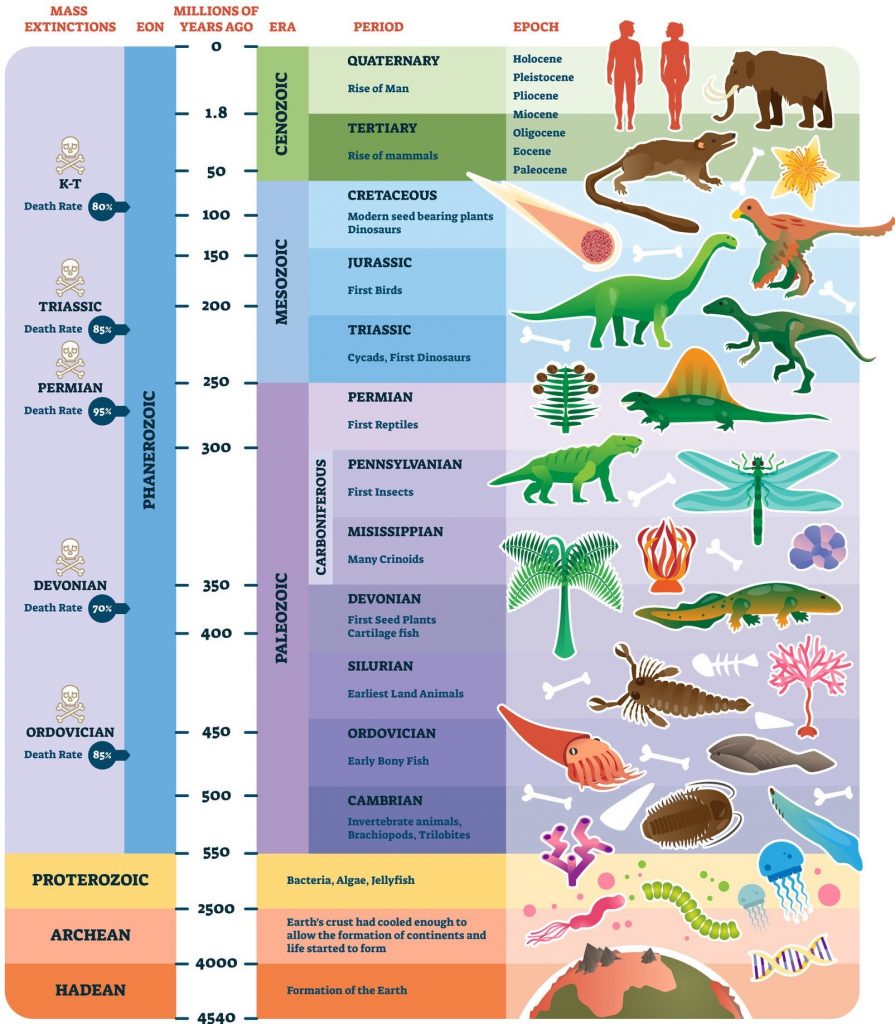 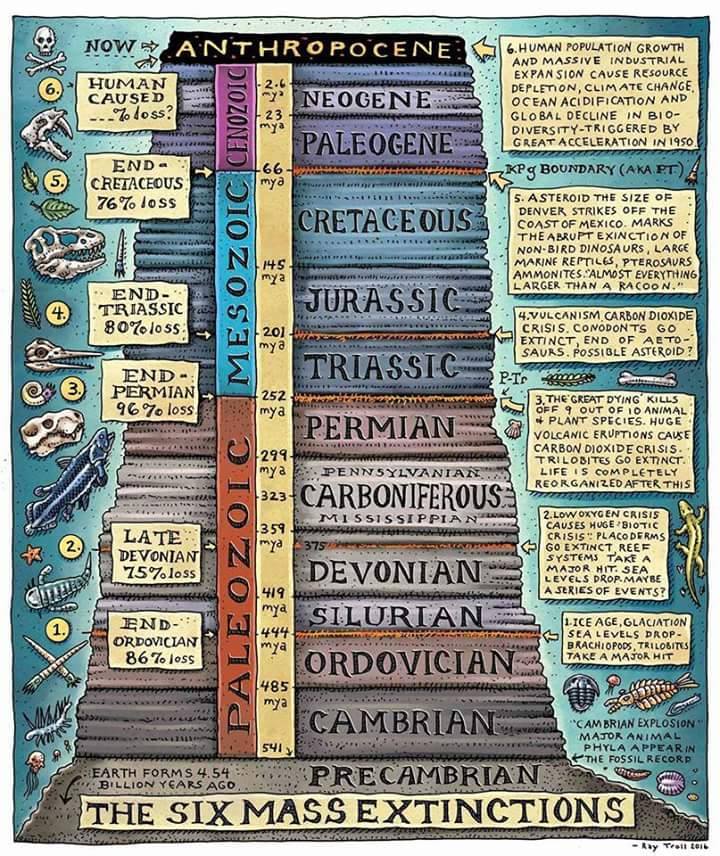 The Carbon Cycle
The Slow Carbon Cycle
Through a series of chemical reactions and tectonic activity, carbon takes between 100-200 million years to move between rocks, soil, ocean, and atmosphere in the slow carbon cycle. On average, 1013 to 1014 grams (10–100 million metric tons) of carbon move through the slow carbon cycle every year. In comparison, human emissions of carbon to the atmosphere are on the order of 1015 grams, whereas the fast carbon cycle moves 1016 to 1017 grams of carbon per year.
The slow cycle returns carbon to the atmosphere through volcanoes. Earth’s land and ocean surfaces sit on several moving crustal plates. When the plates collide, one sinks beneath the other, and the rock it carries melts under the extreme heat and pressure. The heated rock recombines into silicate minerals, releasing carbon dioxide.
When volcanoes erupt, they vent the gas to the atmosphere and cover the land with fresh silicate rock to begin the cycle again. At present, volcanoes emit between 130 and 380 million metric tons of carbon dioxide per year. For comparison, humans emit about 30 billion tons of carbon dioxide per year—100–300 times more than volcanoes—by burning fossil fuels.
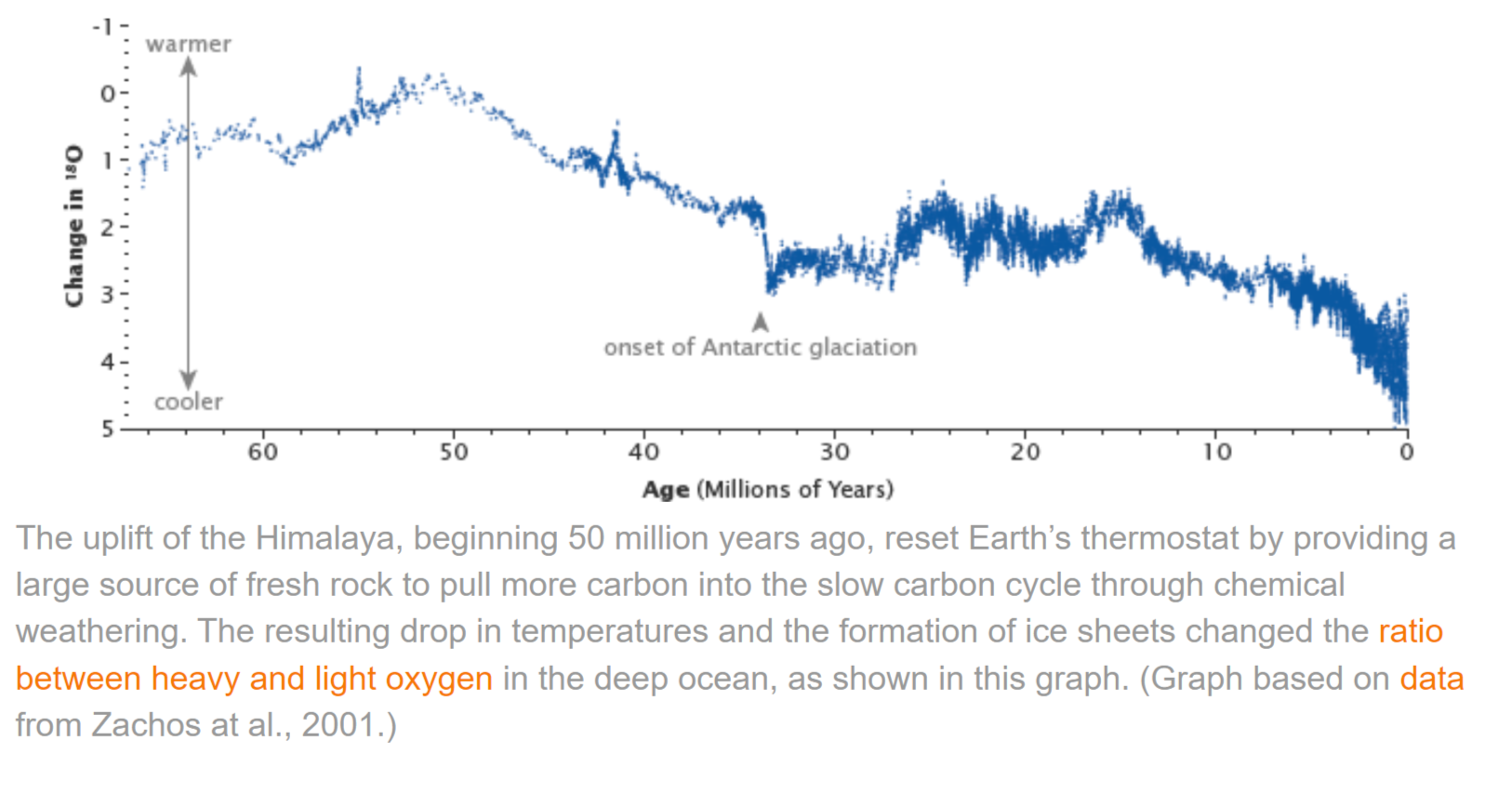 The Fast Carbon Cycle
The time it takes carbon to move through the fast carbon cycle is measured in a lifespan. The fast carbon cycle is largely the movement of carbon through life forms on Earth, or the biosphere. Between 1015 and 1017 grams (1,000 to 100,000 million metric tons) of carbon move through the fast carbon cycle every year.
Plants and phytoplankton are the main components of the fast carbon cycle. Phytoplankton (microscopic organisms in the ocean) and plants take carbon dioxide from the atmosphere by absorbing it into their cells.
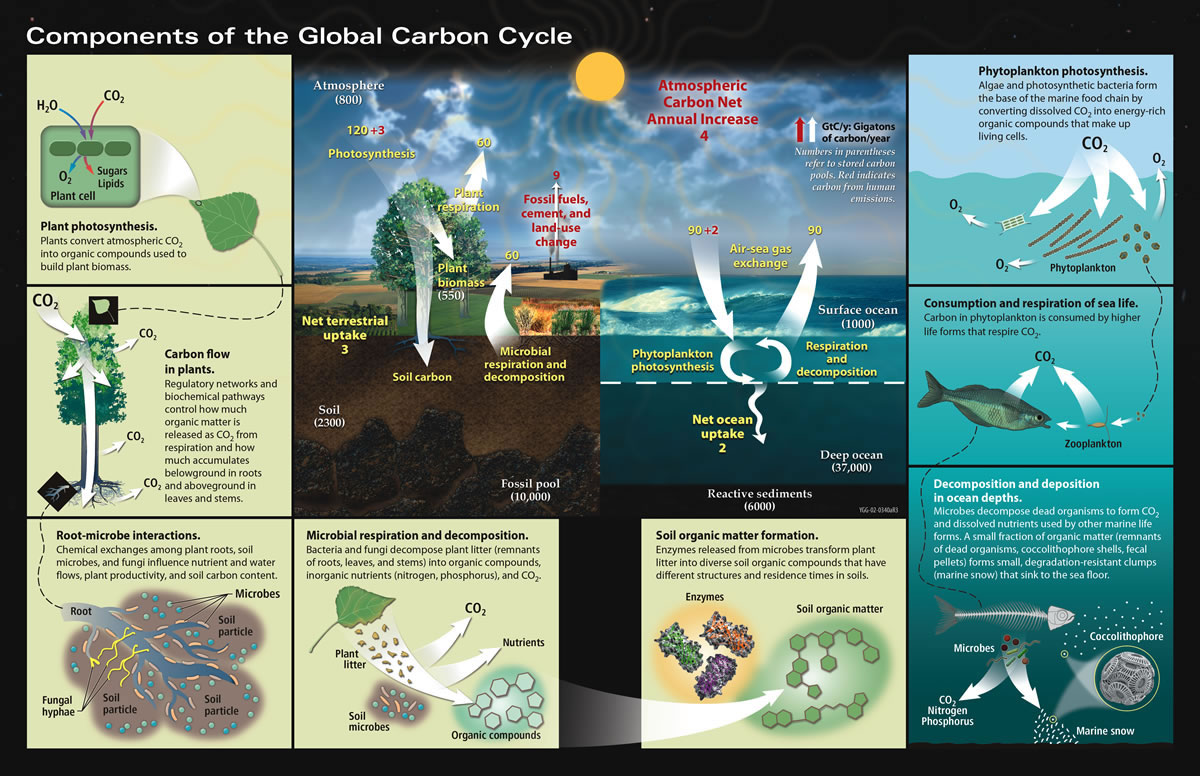 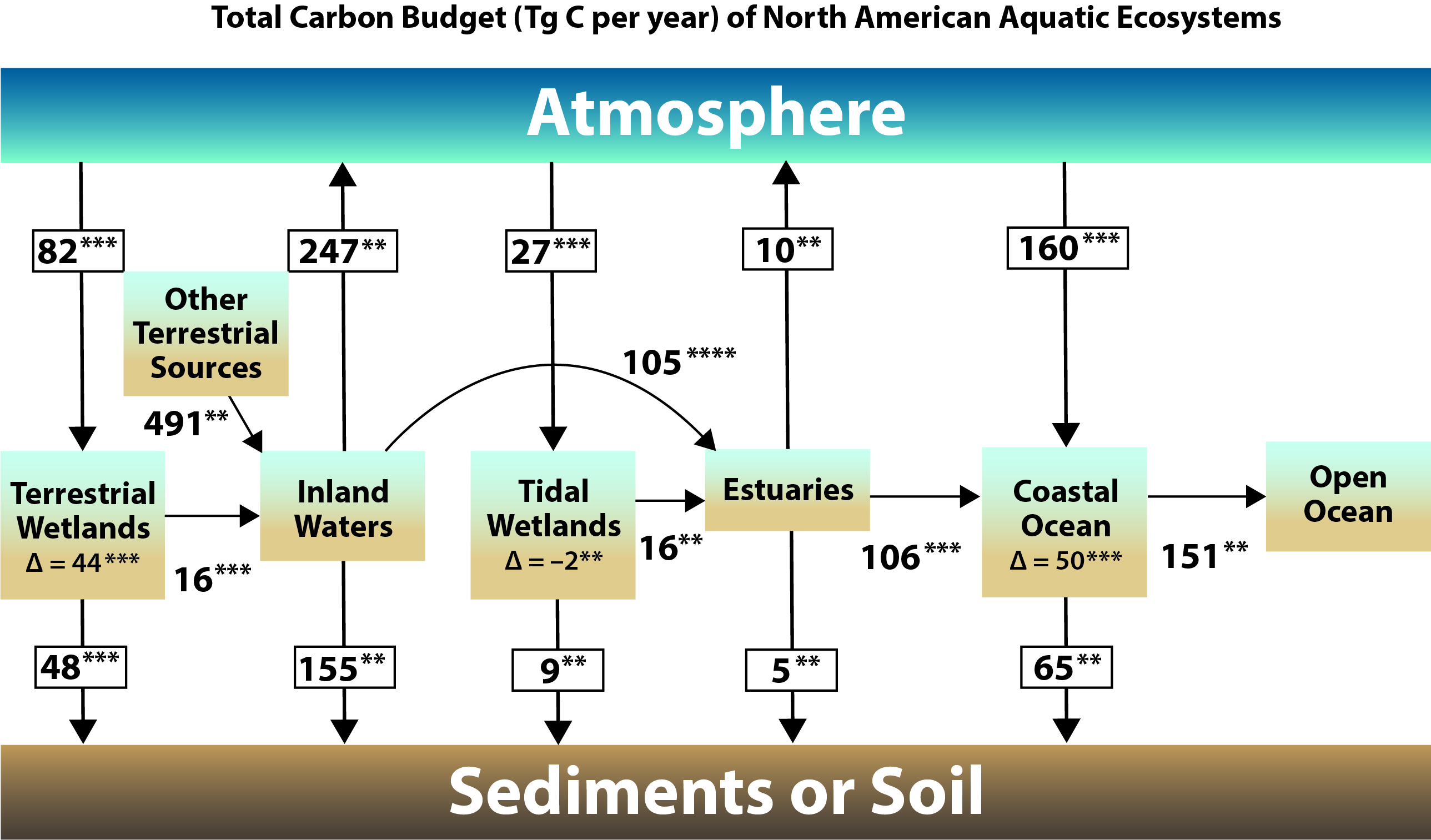 Global Variation of CO2 During the Northern Hemisphere Growing Season
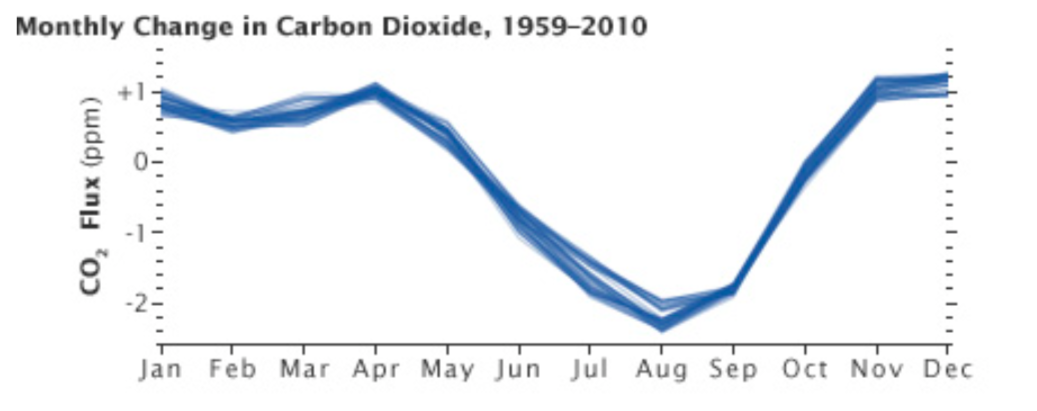 Warming from orbital changes cause the release of CO2, which amplifies the warmings.
Now we are directly releasing the CO2.
Implications of the Carbon Cycle
CO2 has a very long life in the atmosphere
Stopping CO2 emissions does not lower the temperature for a very long time.
The fast natural way to remove CO2 from the atmosphere is to increase the sequestration of carbon in plants that either hold the carbon – trees – or stabilize it as peat – inland marshes and bogs.
Plant sequestration works but requires land that threatens agriculture and natural ecosystems.
Carbon can be removed from the atmosphere and stored in deep rock formations or made into rock.
Scalability and cost and who will pay the costs constrain this CCS.
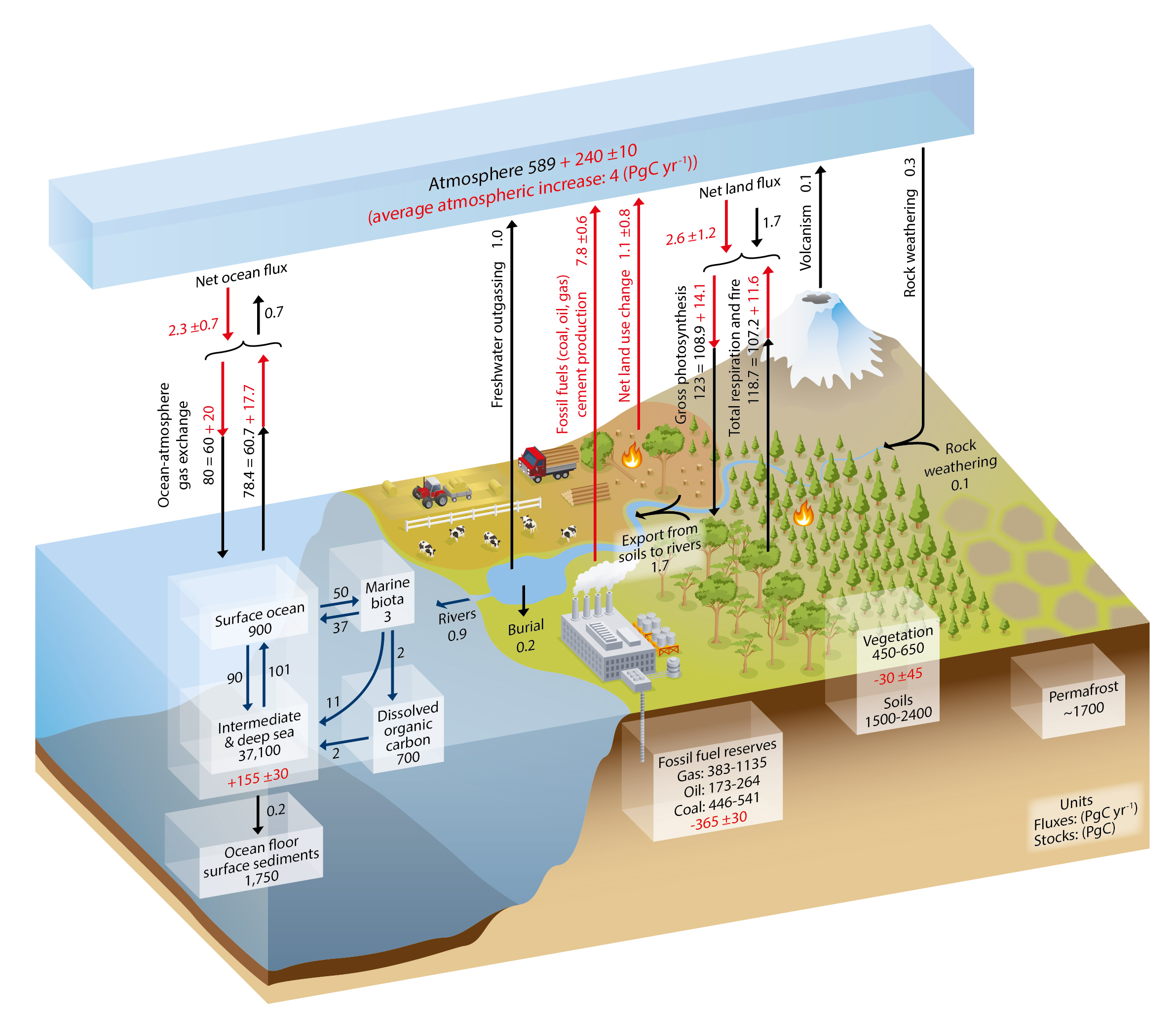 A detailed look at carbon storesCO2 vs CH4
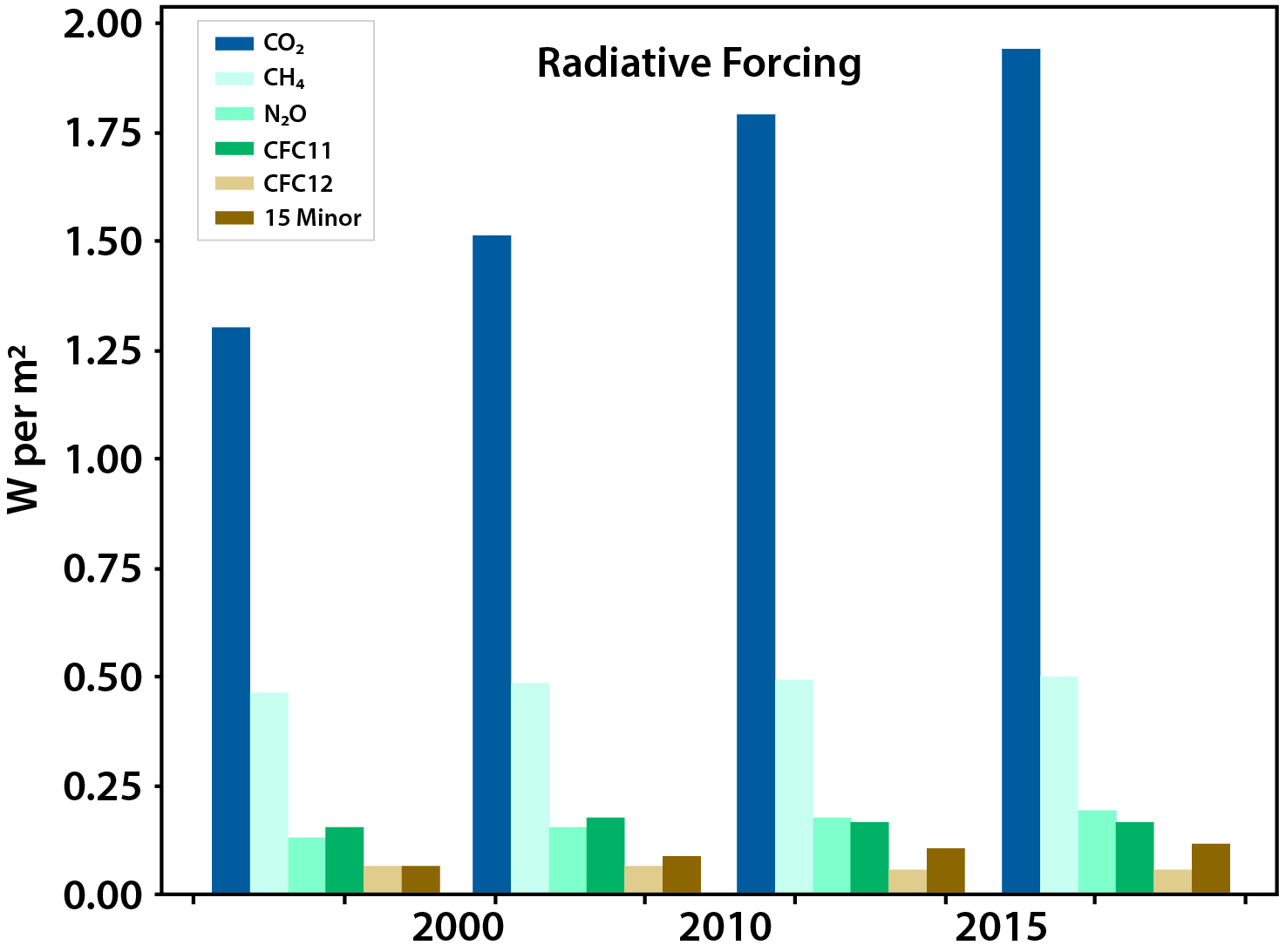 Other GHGs
Go to Methane
Climate Change 2022: Impacts, Adaptation and Vulnerability
Go to PDF